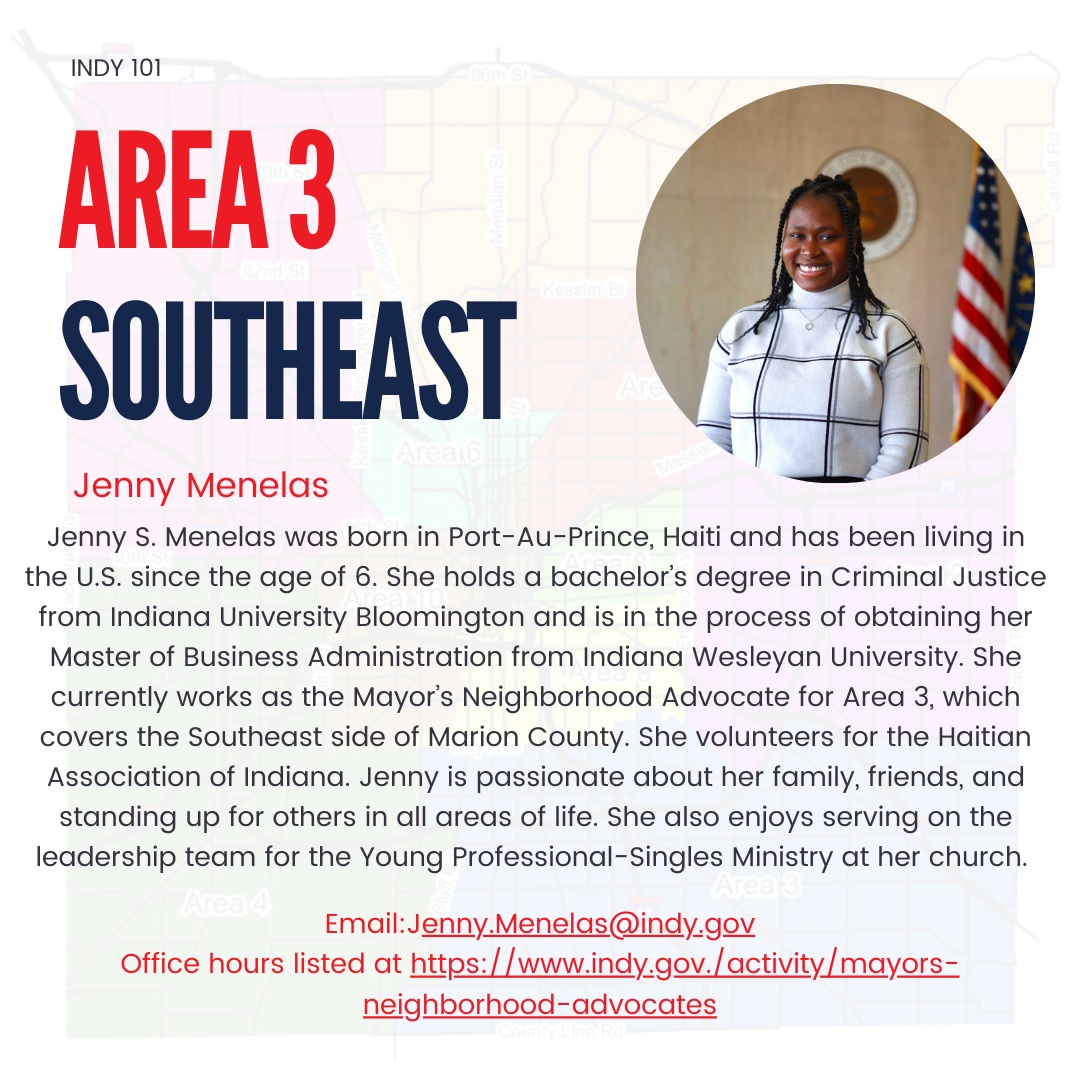 MNA – Jenny Menelas
CONTACT ME:
Jenny.Menelas@indy.gov
Indy Parks
Garfield Park Concerts
August 28 at 7pm – POPs
Broad Ripple Park Concerts
August 23 at 7pm – Cathy Morris
Sept. 20 at 7pm – The Half Step Sisters
Riverside Park Concerts
August 22 at 7:30pm – Psyrn Simone
August 23 at 7:30pm – Huckleberry Funk
August 29 at 7:30pm – Premium Blend
August 30 at 7:30pm – Be On It
Watkins Park Concerts
August 25 at 5pm – MUSICBOX Lester Johnson
Sept. 8 at 5pm – Sandy Lomax
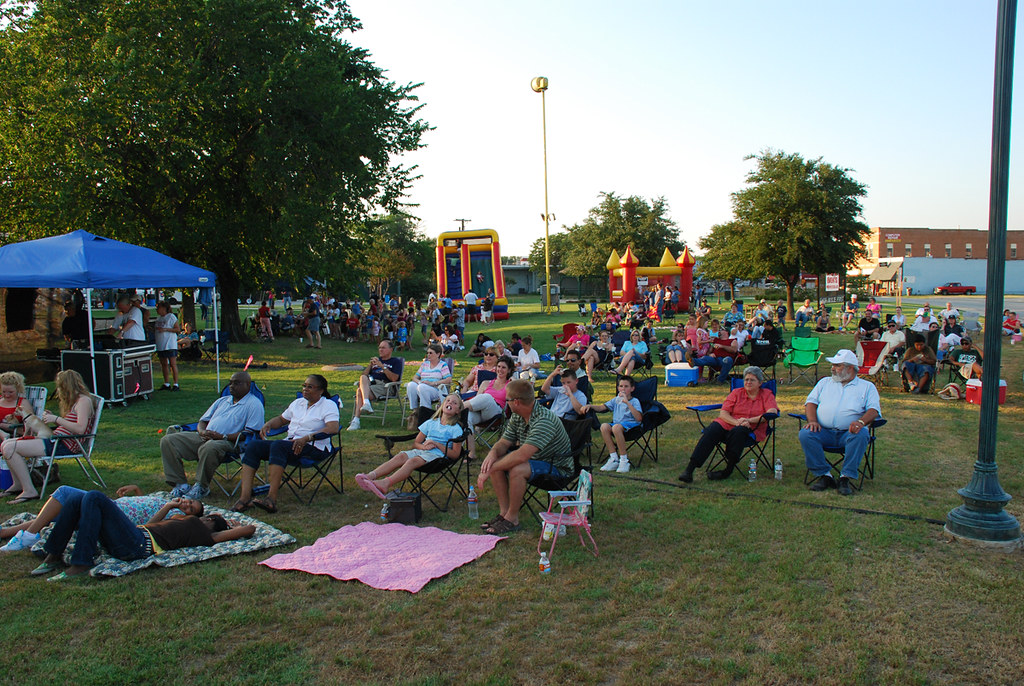 This Photo by Unknown Author is licensed under CC BY-NC
Mayor Joe HogsettProsecutor MearsRecorder Faith KimbroughSheriff Forestal
DPW
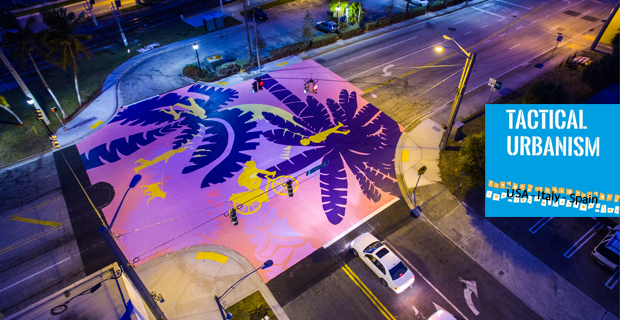 Community Powered Infrastructure
TACTICAL URBANISM 
a program that allows communities to test infrastructure changes in their neighborhood through low-cost, temporary projects

ART IN THE RIGHT OF WAY 
Art in the Right-of-Way is a program that allows communities to celebrate their unique identities by using art within the City right-of-way for placemaking within their neighborhoods
DEADLINE: August 30th
50/50 cost share
ACS
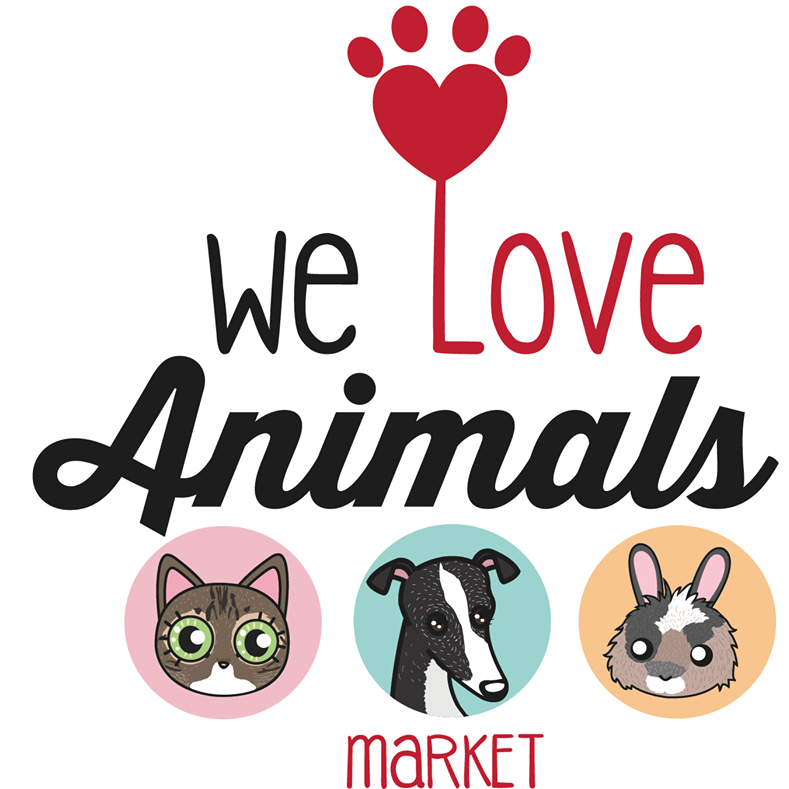 In 2025 Budget: Proposal 256-Amends the code to create the independent Animal Care Services Agency
-Creation of an independent Animal Care Services Agency 
-Elevates animal welfare staff and services within the City-County enterprise
-Frees up Business and Neighborhood Services leadership to focus their entire attention on improving services like licensing, permitting, and inspections
-Increased funding for supplies to reduce agency’s reliance on donors
-Funding for professional kennel cleaning to free up staff time to focus on animal care, adoptions, and improving best practices
Budget Proposal
Funding the Clinician Led Community Response team in the east and downtown IMPD districts 
Creation of a safety ambassador position for Parks to begin developing a program dedicated to enhanced public safety in parks 
$199.6 million for roads, bridges, and greenway improvements across Indianapolis neighborhoods in 2025
$68.4 million for storm water systems improvements across Indianapolis neighborhoods in 2025 
$1 million to each councilor for a DPW or Parks project